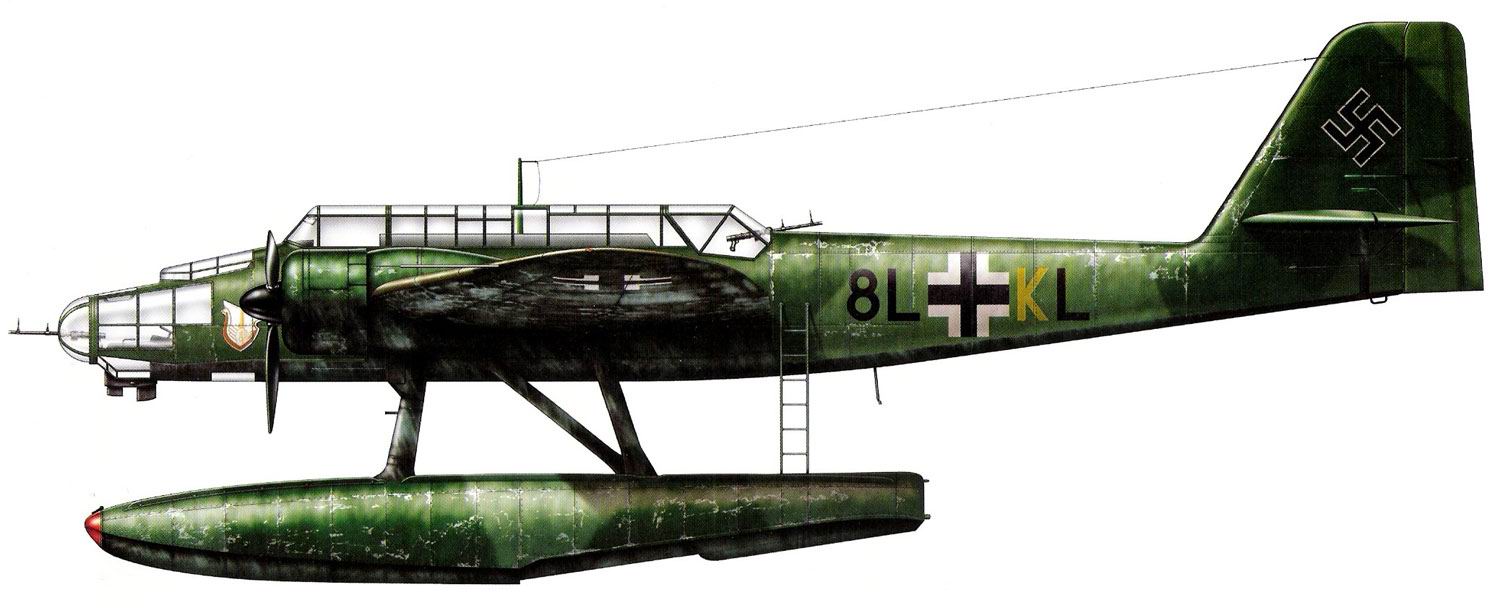 He 115 – hevingsprosjekt
Oppgave
Planlegging
Ledelse
Sponsor
Info
Presse
Myndighet – tillatelser
Dykking
Preserveringskar
Løfting - Ilandføring	
Avstempling -  demontering
Utstyr
Preservering – oppbevaring
Lagring
Restaurering
Situasjonen
Flyet er hevet fra sjøbunnen ved hjelp av vinsj på flåte. 

Flyet blir  fløtet inntil kai ved Sola Sjø, men befinner seg hele tiden under vannflaten. 

Flyet ligger opp ned og det mangler begge flottører og venstre motor.
Ledelse

Kommunikasjon kranførerer - demonterigsleder.

Demonteringen ledes av demonteringsleder.

Avgjørelser som fraviker planen forelegges og avgjøres av demonteringsleder.
Mannskapsbehov
 
	Teamenes ansvarsområde:

Team 1	Motor og neseseksjon
Team 2	Venstre vinge
Team 3	Høyre vinge
Team 4	Bakkropp/hale seksjon
Team 5	Vasking/utspyling – transport/forflytting
Team 6	Fotografering/filming, dokumentering av   
                          merker, farger osv.
Gjennomføring
Flyet blir ilandført med buken i været, slik som det ligger på sjøbunnen.
For at det ikke skal oppstå mer skade på halefinne, cockpit og propell, settes det opp en stabel med paller på hver side av cockpit, mellom denne og motor- nacelle.
Avstempling
Flyet blir løftet inn på land med mobilkran, og må legges på bakken på en slik måte at ikke ny skade oppstår. 

Viktige punkter :
Halefinne
Cockpit/hood
Propell
Vinger og skrog.
Flyet stemples opp på flere steder med  
     Europaller og bildekk.
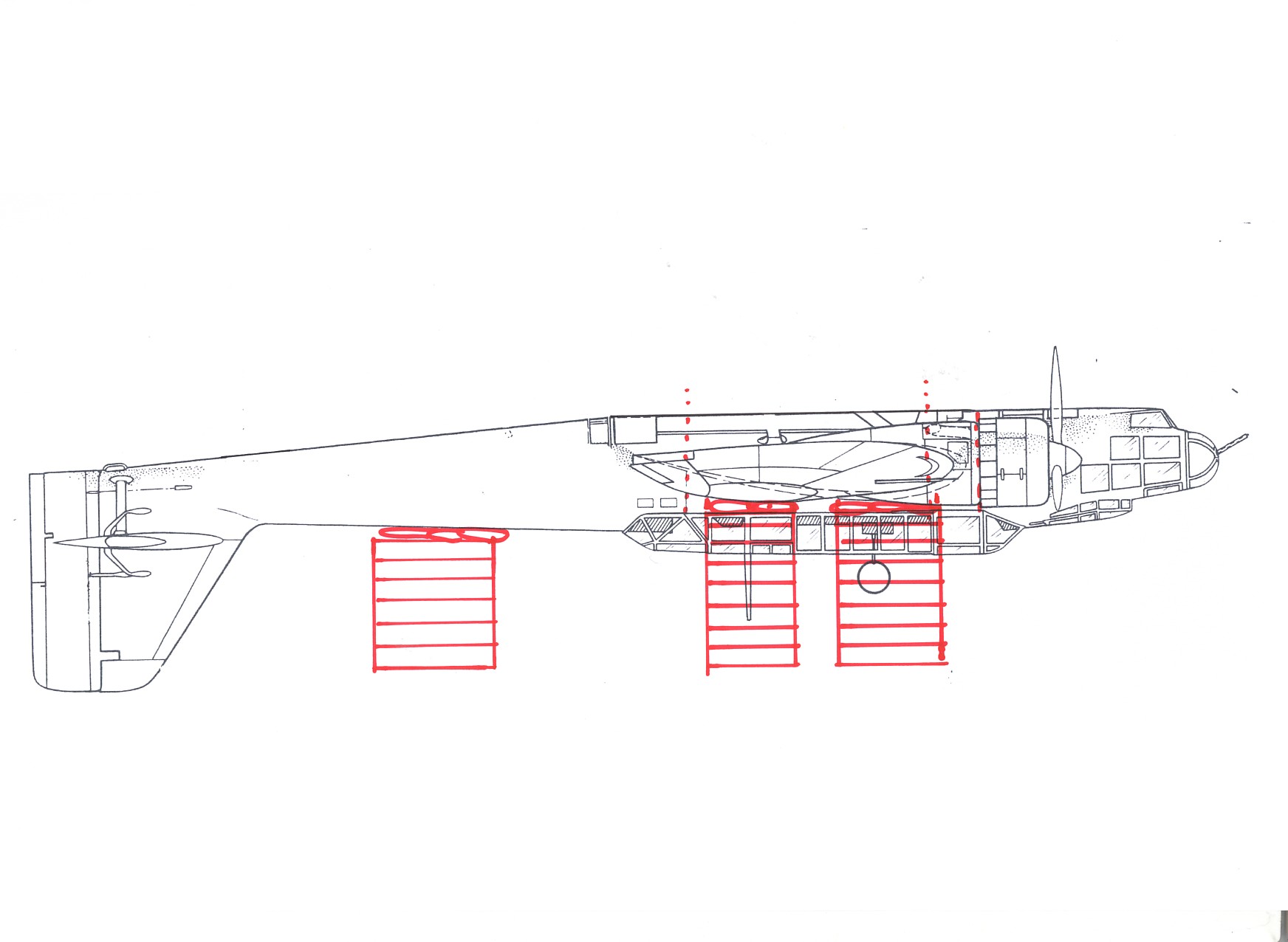 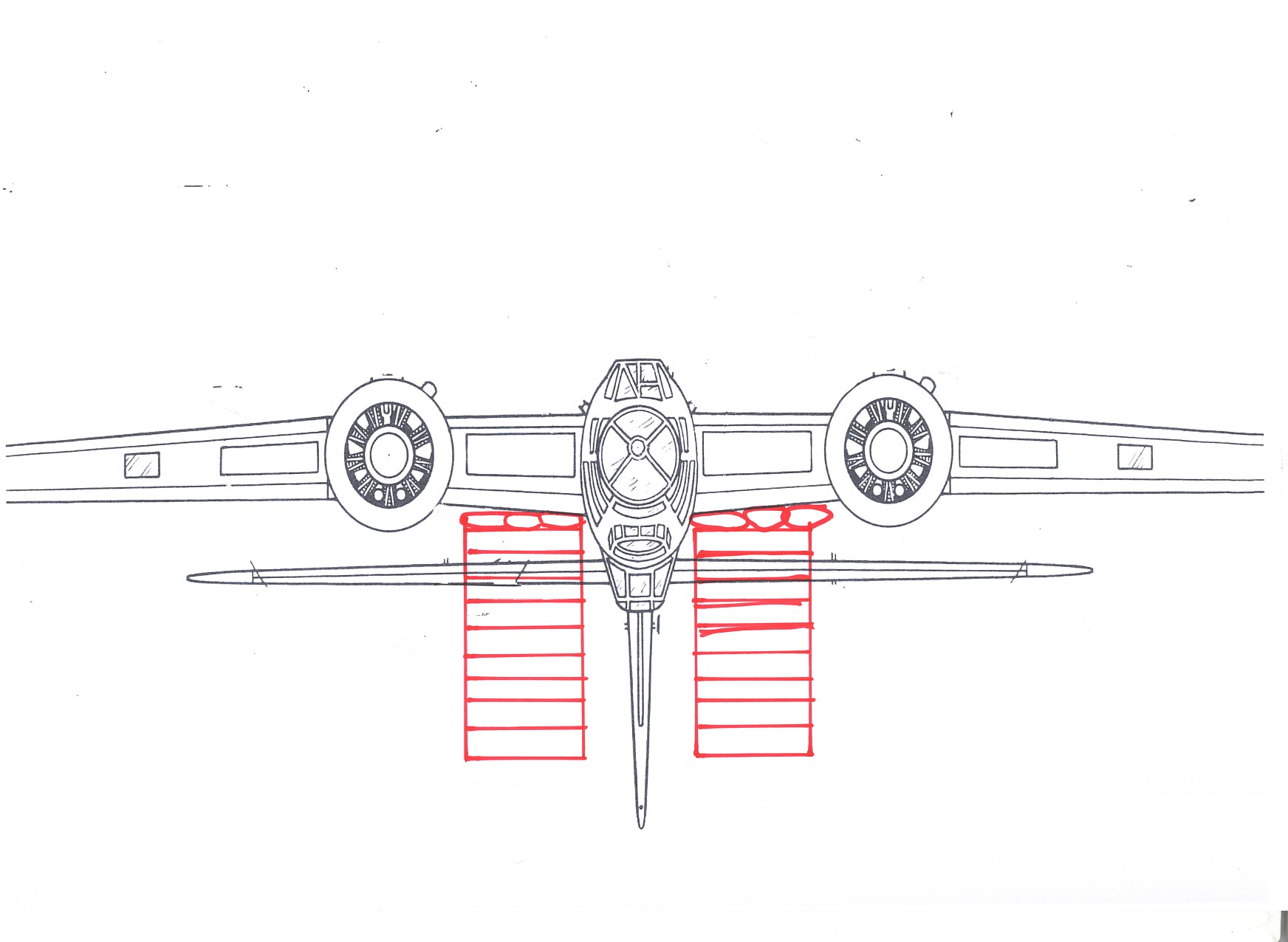 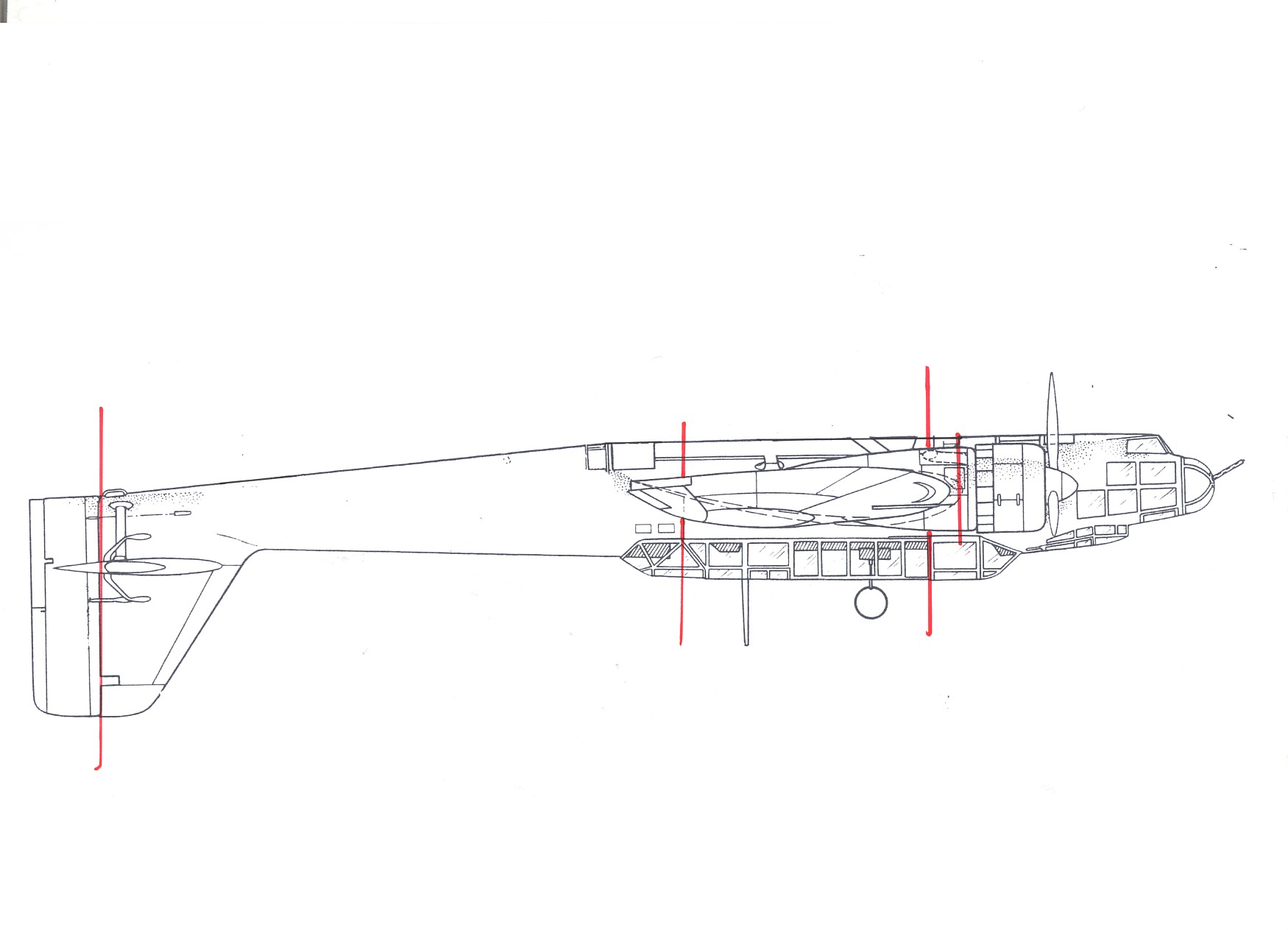 Ansvar: 
   Team 1
Styre flyet i vingetupper og hale under plasseringen på pallene.

     Team 2 og 3 
Ansvar for plassering av paller og dekk under henholdsvis venstre og høyre og vinge.

     Team 4
Under bakkropp, litt bak midten, settes en pallestabel for å forhindre at halefinne klemmes mot bakken. 

Som dempningsmaterialer brukes gummidekk. Man må påse at trykkpunktet blir fordelt og i størst mulig grad treffer spantseksjoner i kroppen.
Rengjøring

Hovedmålet med rengjøringen: 
Fjerne utvendig løs gjørme og ureinheter. 
Utspyling av vinger og skrog, for å lette vekt og videre demontering av flyet. 
Det vil være av interesse at maling og merker bevares mest mulig da flyet skal videre utstilles i vannbassenget.
Registrering

Registreringen består av tre stadier:

Fotografere/filme gjennomføringen av selve prosjektet.
 Fotografere/filme flyets historiske og originale tilstand, både teknisk og utseendemessig, før noe blir demontert og fjernet. Likeså avtegne alle merker, emblemer og fargerskjema.
Fotografering på teknisk grunnlag for å dokumentere konstruksjon og tekniske detaljers utseende, plassering og innfesting med hensyn til en senere restaurering.
Demontering

For å bli håndterlig for videre lagring og skal bli tilfreds- stillende rengjort  -  flyet deles opp i 5 hovedseksjoner.
I tillegg demonteres alle ror for å unngå videre skade, og for å lette håndtering av de større seksjonene.
Være obs på eventuelle utslipp av olje. 
Yttervinger er festet med 4 kraftige mutrer               pluss stag, rør og ledninger.
Bakkroppen er festet med 4 hovedskruer ved spant 10
Motor er feste til vingen ved en motorbukk som igjen er skrudd fast til vingens brannskott pluss stag, rør og ledninger.
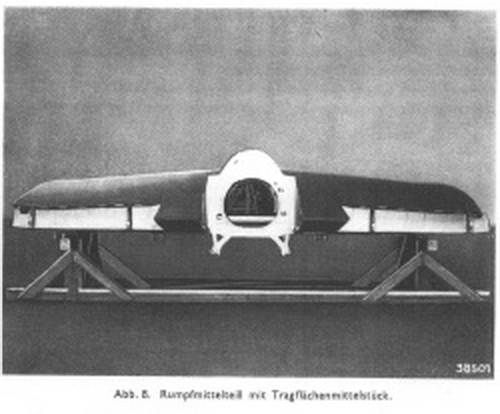 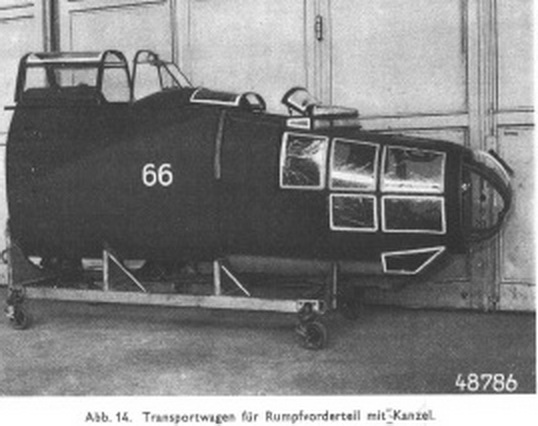 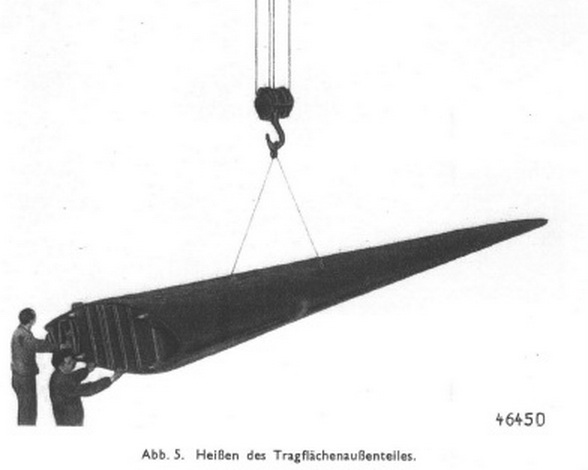 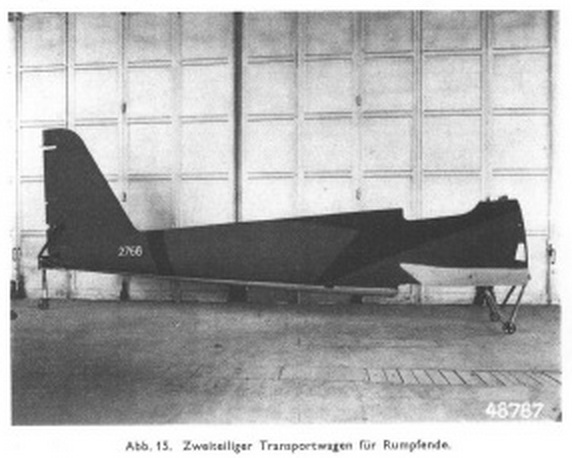 Merking
Ved demontering av deler merkes disse med ”tag” som refererer til delens   
plassering på flyet, pluss at det skrives egen liste med beskrivelse av 
plassering, når disse deler demonteres og samtidig som de fotograferes.

Nummerering
	Flyet deles inn i 5 hovedseksjoner som gis en registreringsbokstav:
Neseseksjon
Senterseksjon
Høyre vinge
Venstre vinge
Bakkropp


All nummerering foregår med metall ”tag” og ståltråd.
Hovedprinsipp for demontering

Alle ledninger, rør, stag wire og lignende skal demonteres i naturlige koplingspukter.

Det demonteres ikke flere komponenter enn nødvendig for å skille hovedseksjonene fra hverandre.

Alle deler som demonteres merkes etter fastsatte regler.

Eventuell demontering av verdifulle komponenter må vurderes etter at hovedseksjonen er demontert og før den legges i ferskvann.

Alle koplingspunkter fotograferes før demontering.

Skruer/bolter settes tilbake i feste.
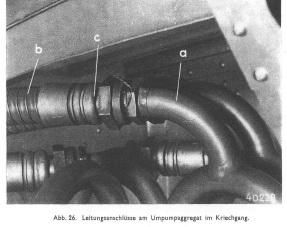 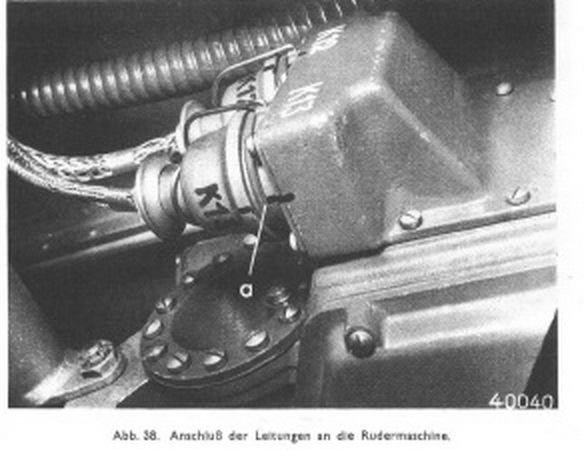 Team 1	Motor / neseseksjon
Motor
Neseseksjon
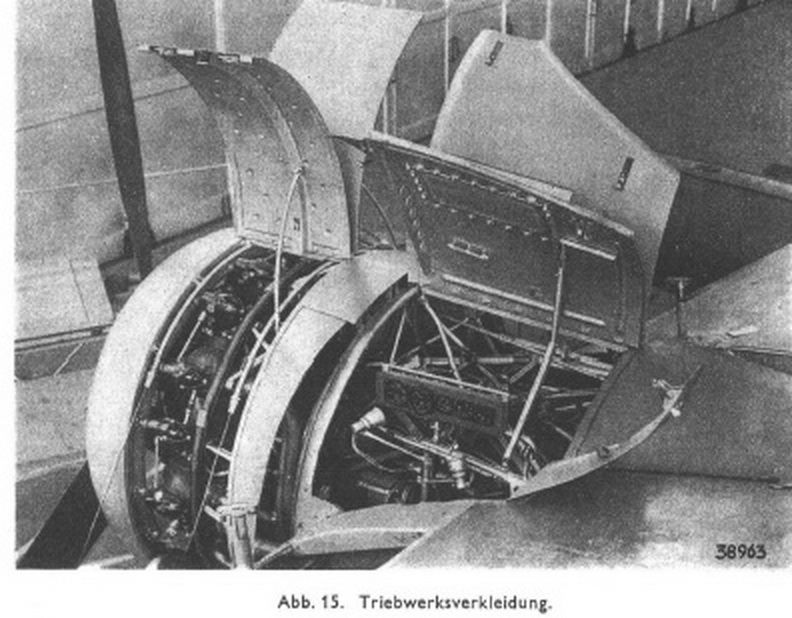 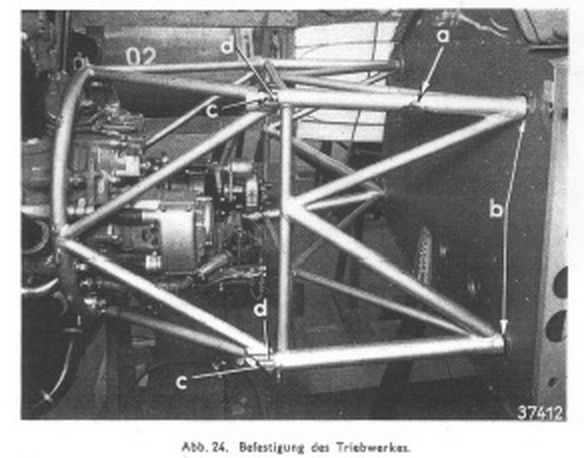 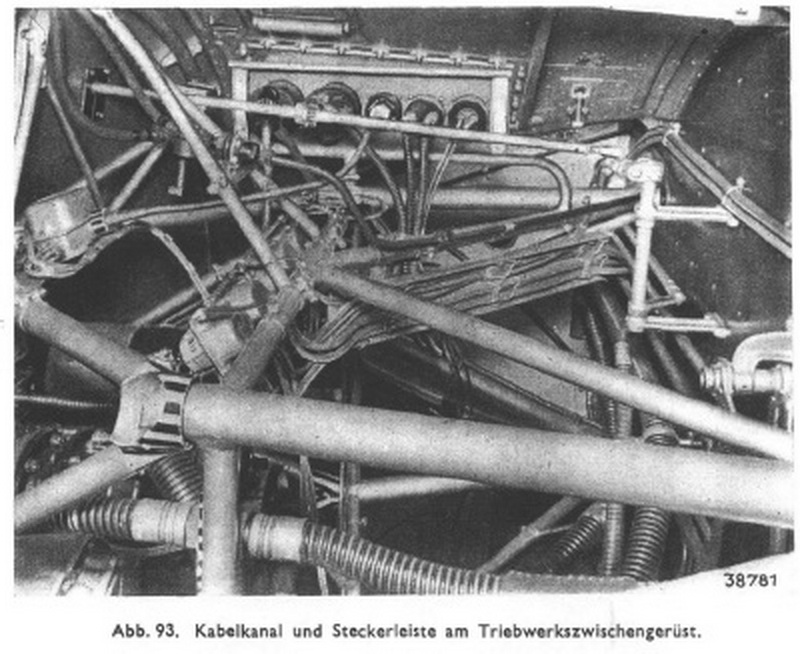 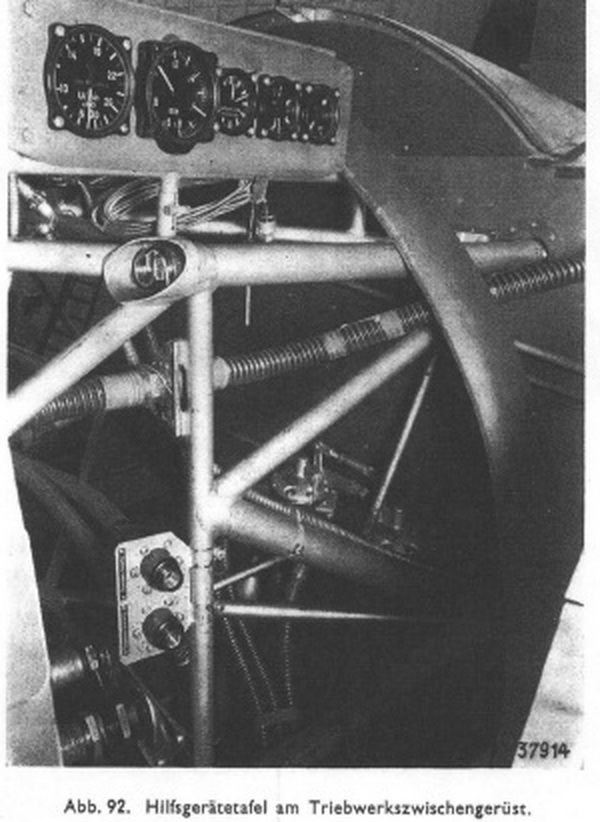 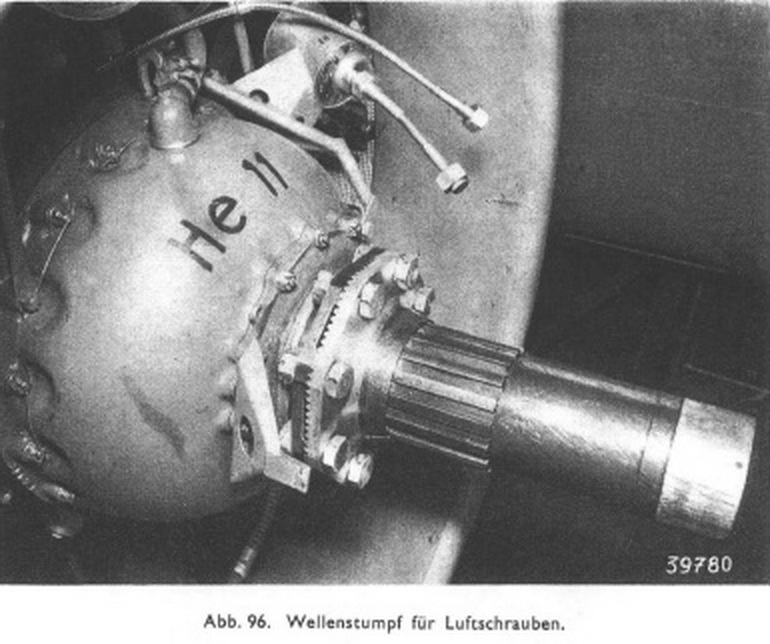 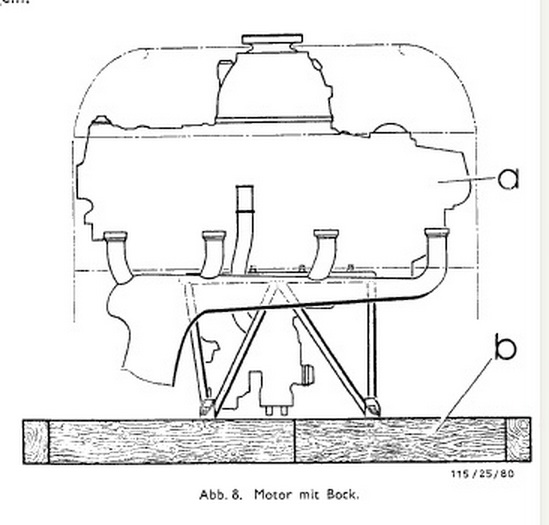 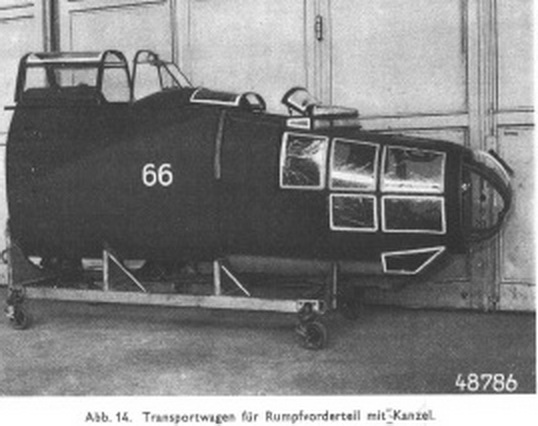 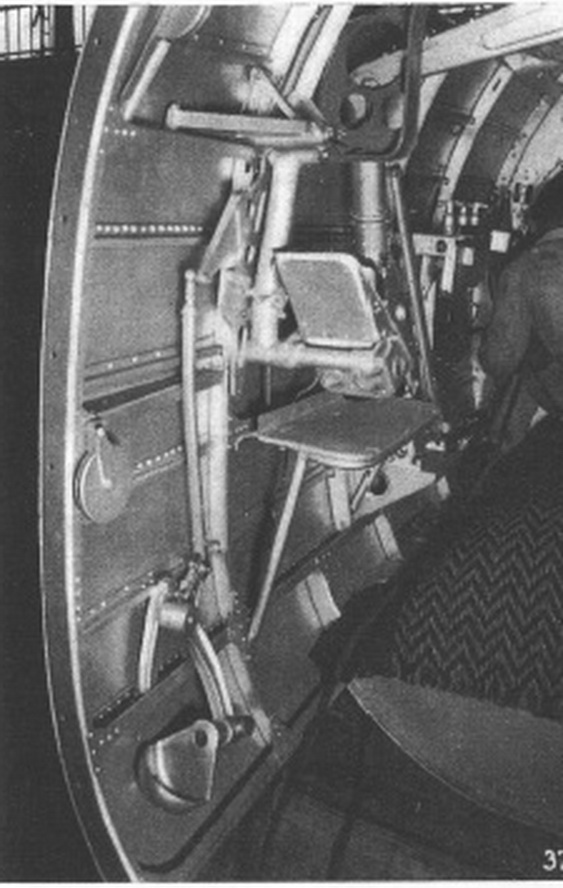 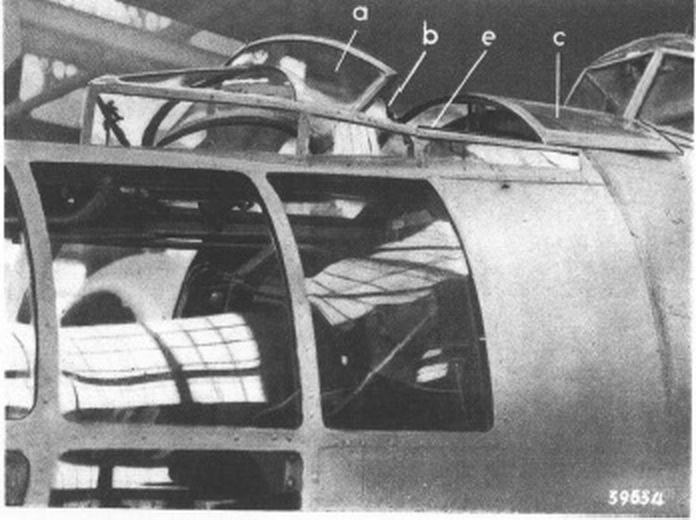 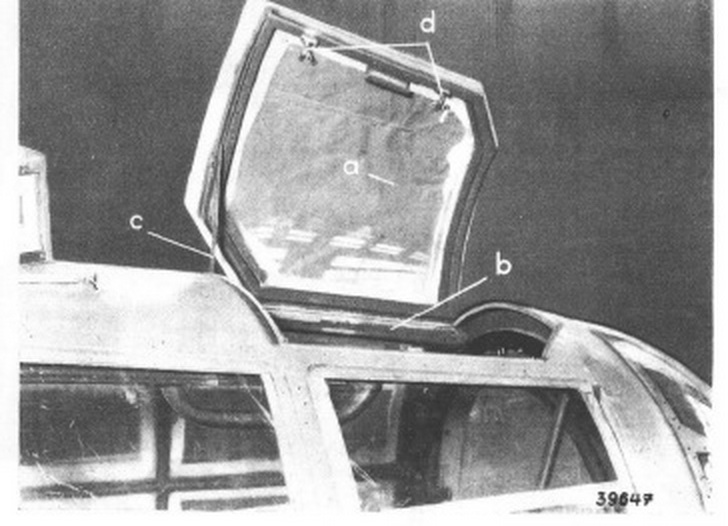 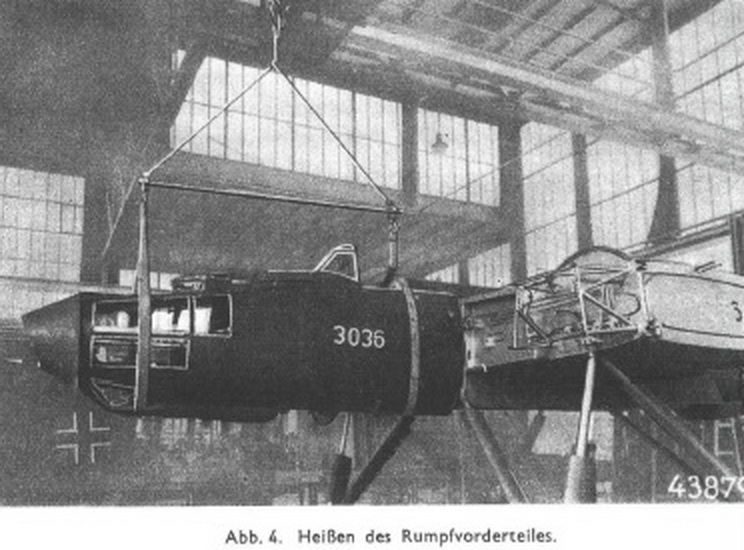 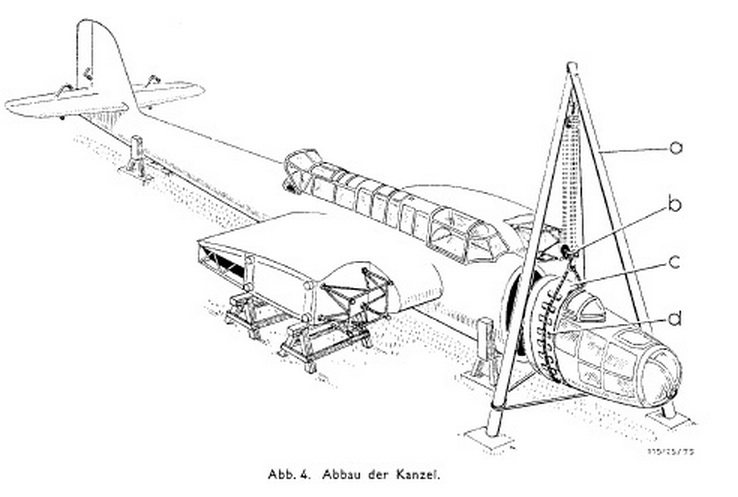 Team 2	Venstre vingeTeam 3	Høyre vinge
Vinger
Flaps
Balanseror
Bensintanker
Luker
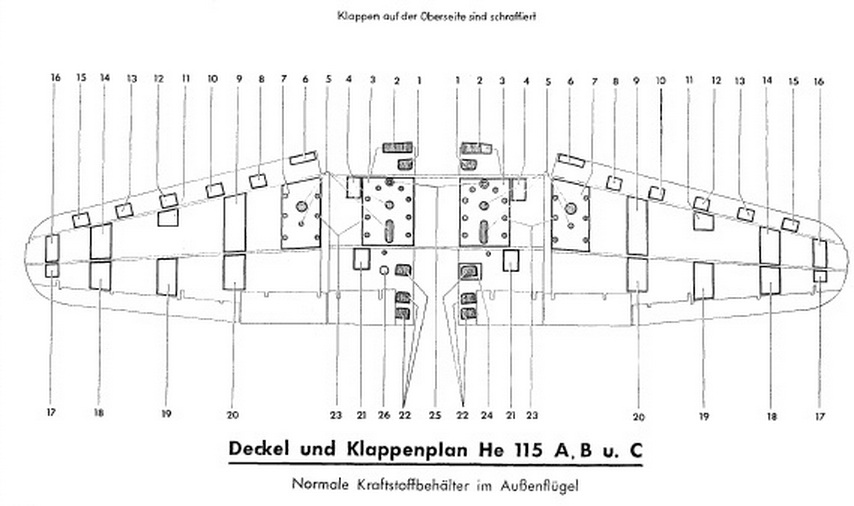 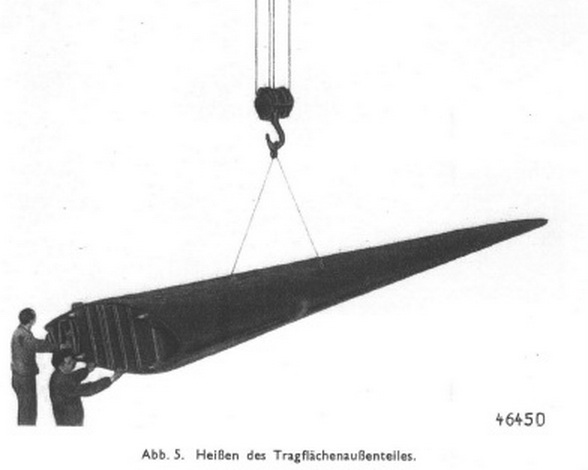 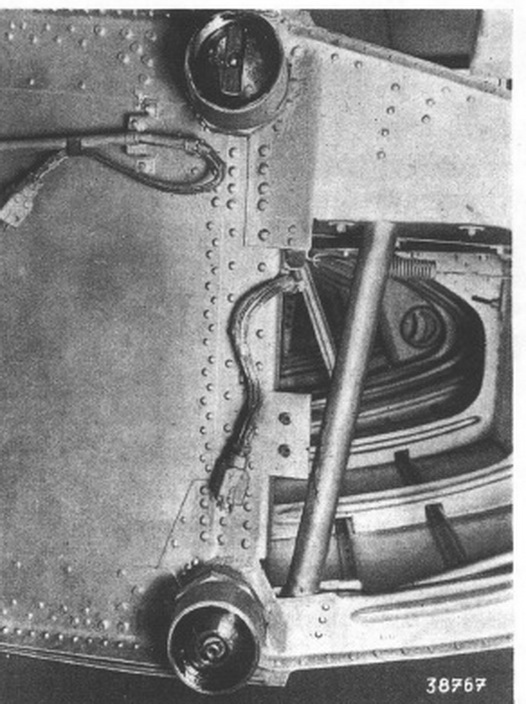 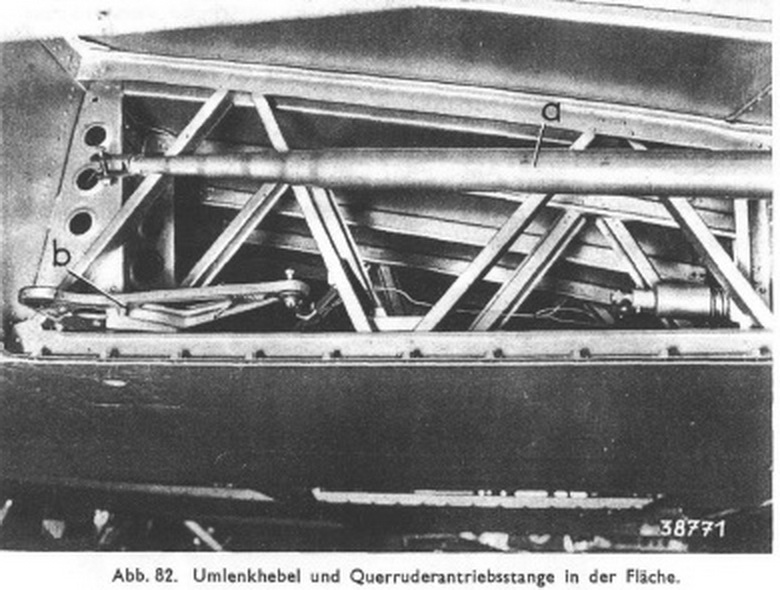 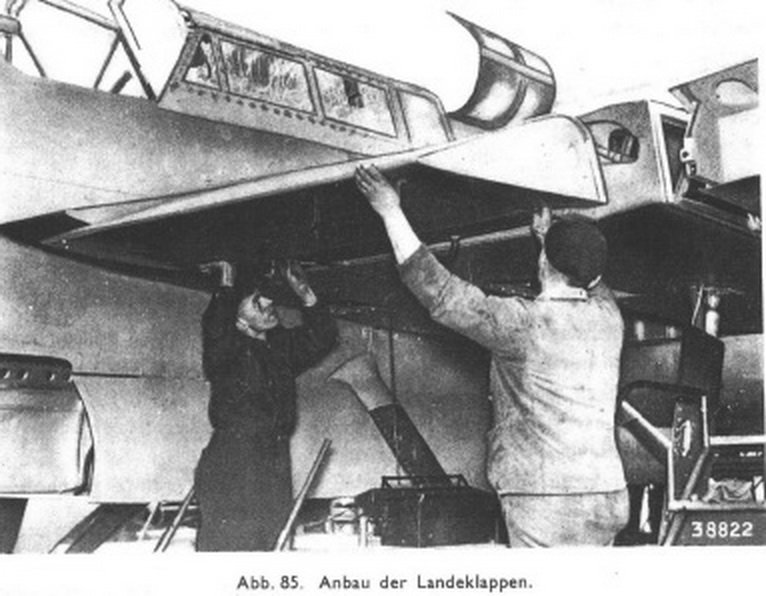 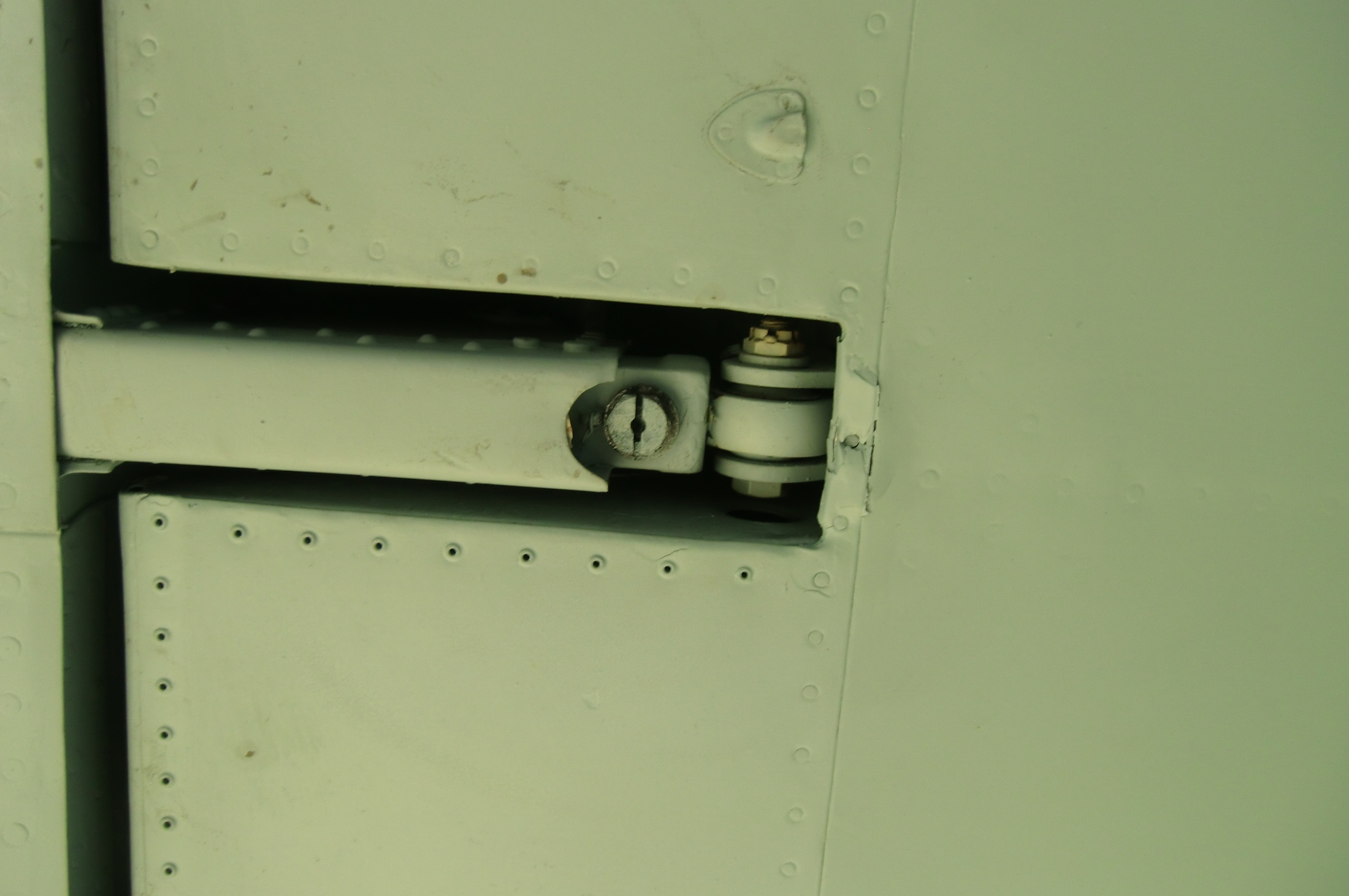 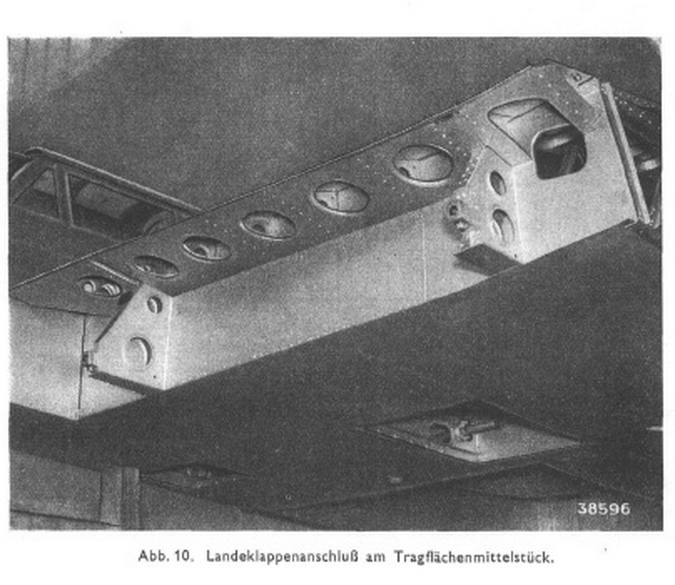 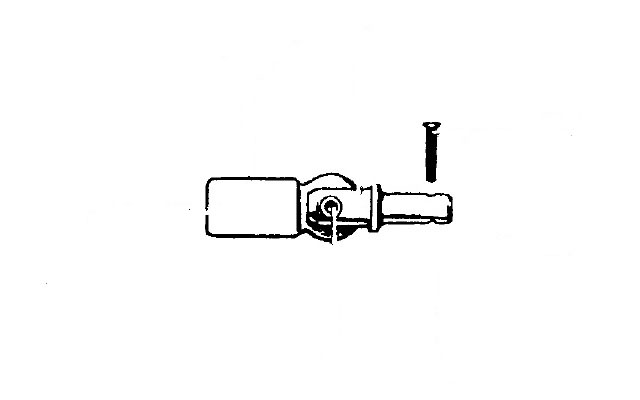 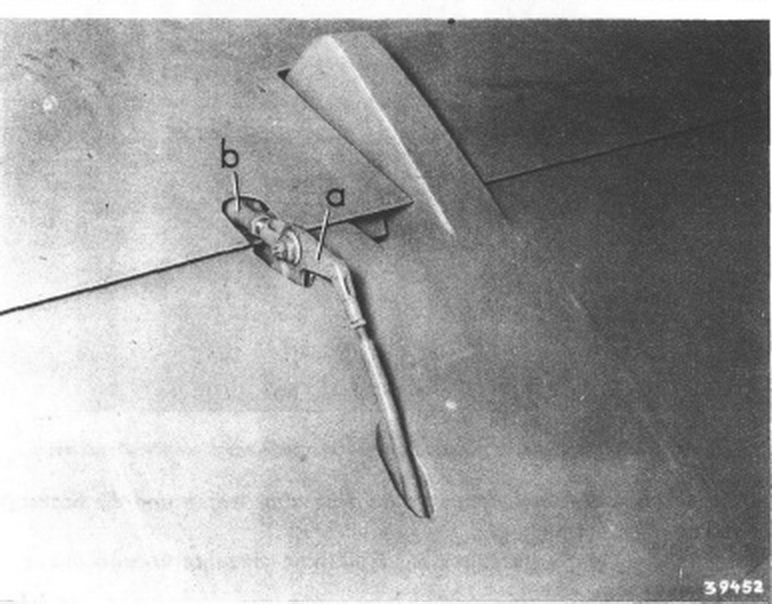 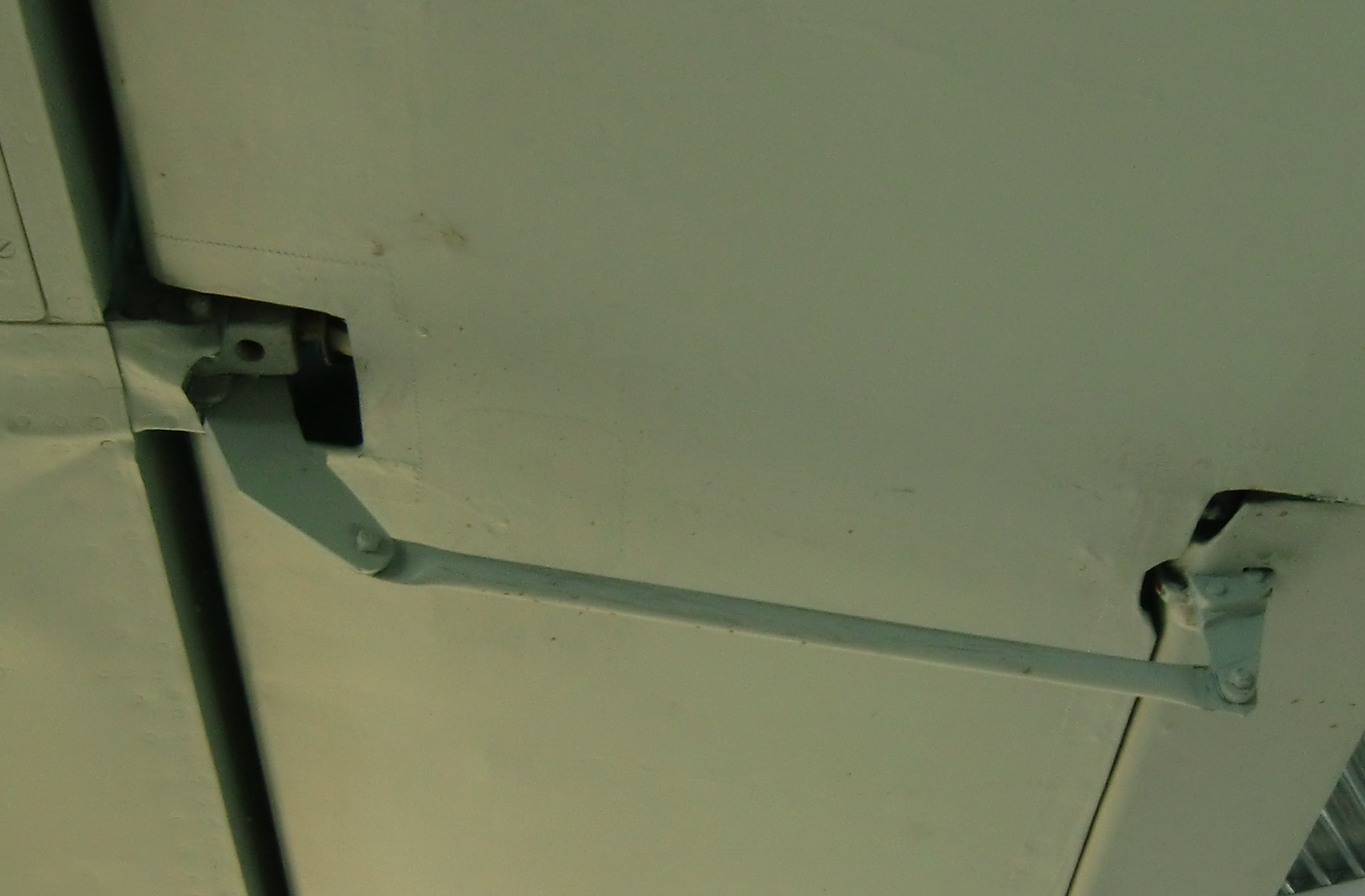 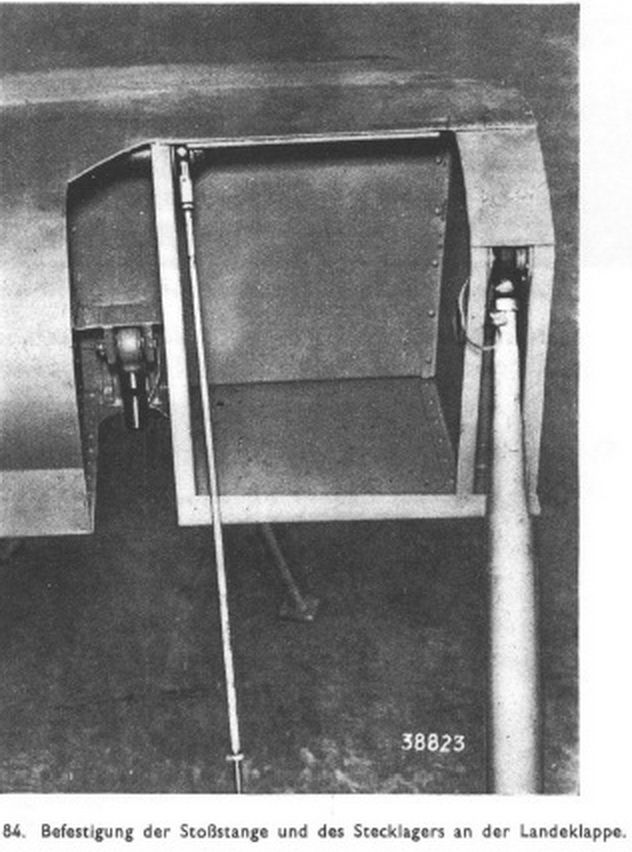 Team 4  Bakkropp/hale seksjon
Bakkropp
Sideror/Høyderor
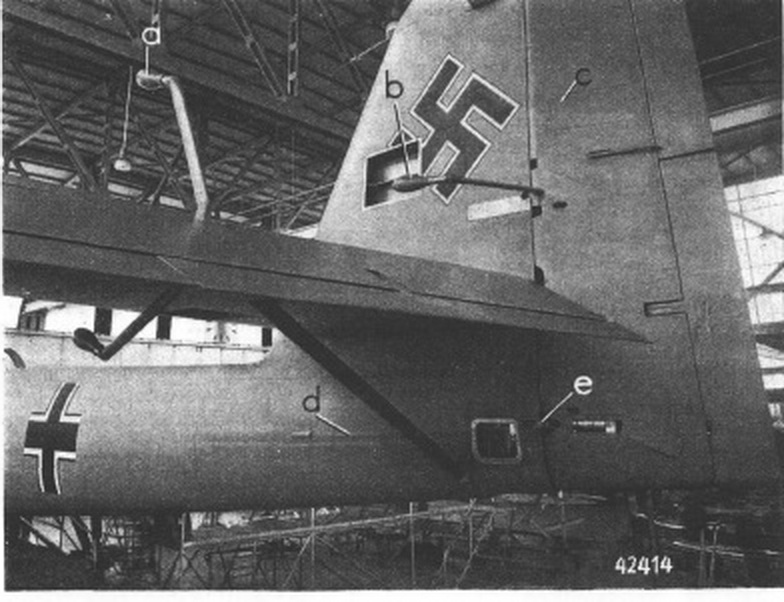 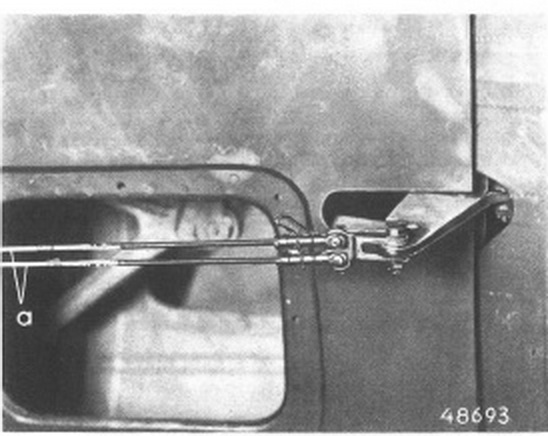 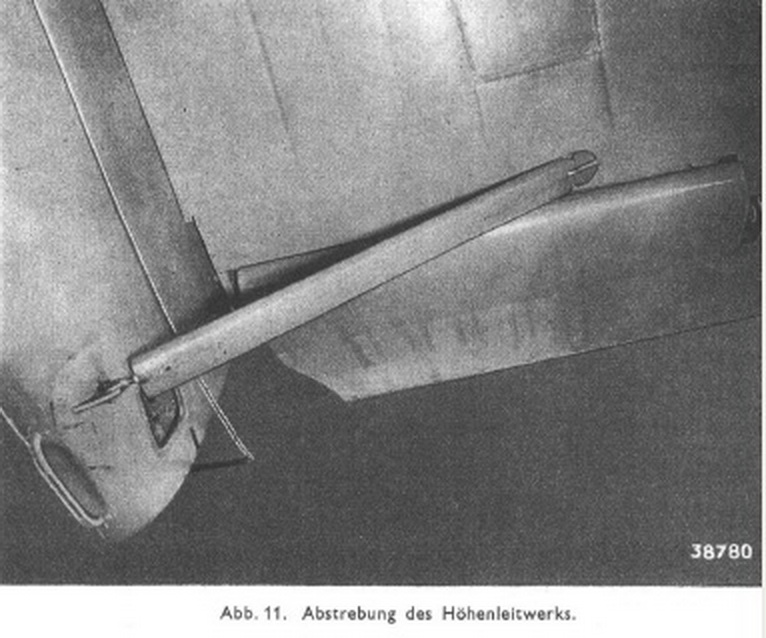 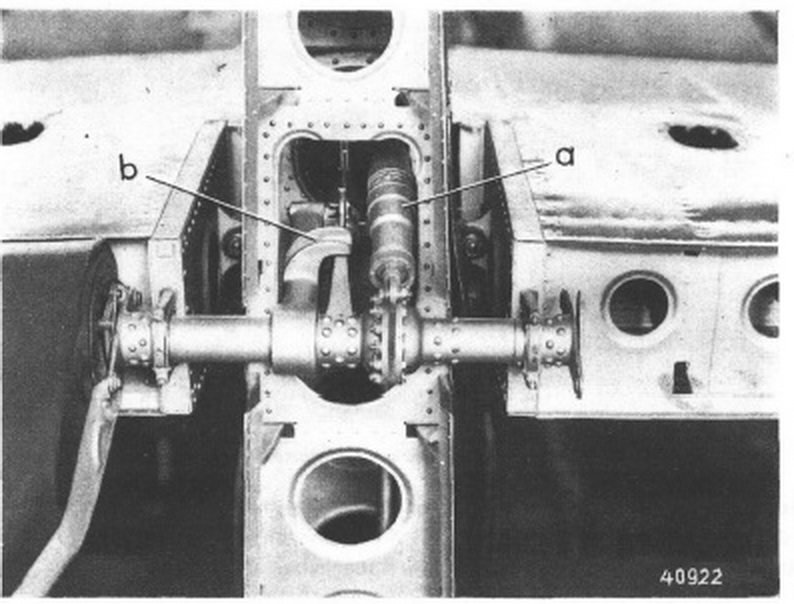 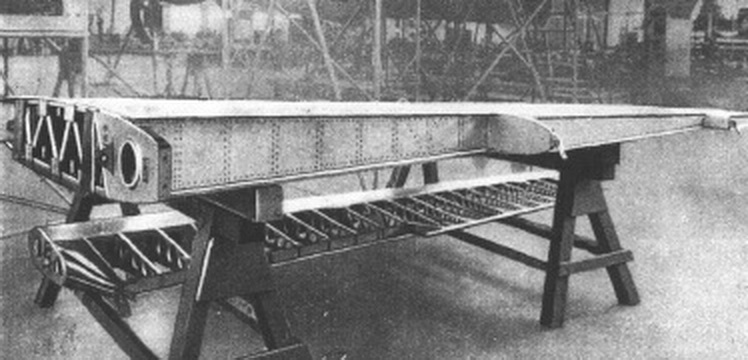 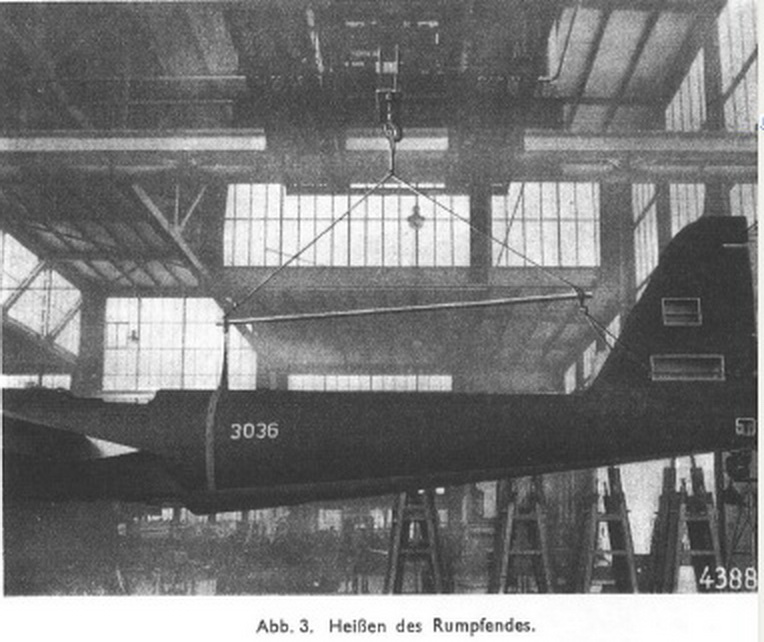 Senterseksjonen

Etter at alle andre hovedseksjoner er demontert fra senterseksjonen skal det ikke være nødvendig med videre demontering.
Forflytning / presservering

Flytte hovedseksjonene av flyet og demonterte deler fra demonteringsstedet til vannbassang for videre plassering.
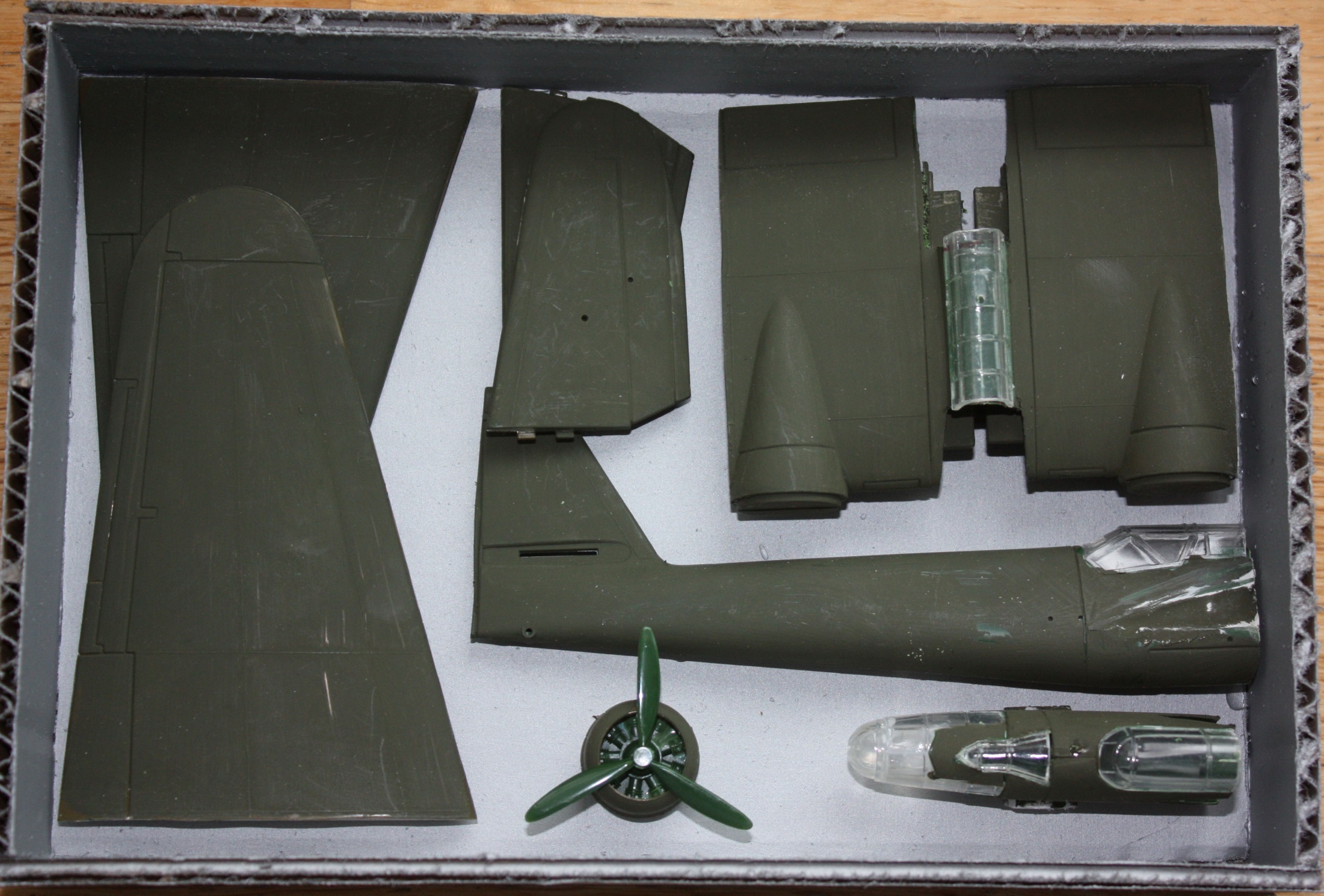 Catring

Enklere bespisning og drikke til deltakende personell. 
Partytelt for hvile og bespisning like ved demonteringsstedet.  
Gjennomføring
Faste tider for kafe pauser bespisning.
En person besørger mat og drikke.